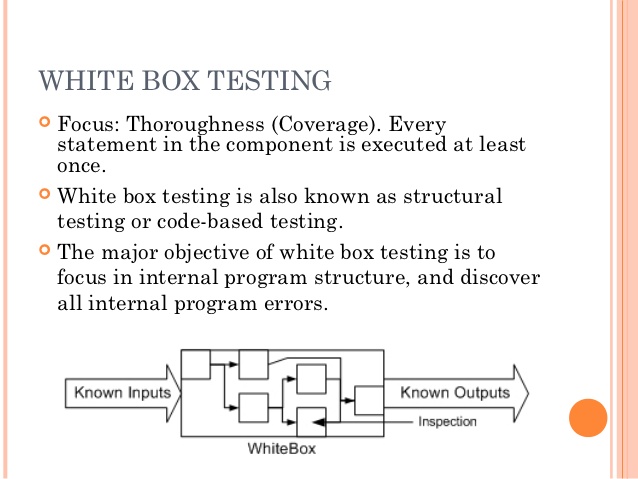 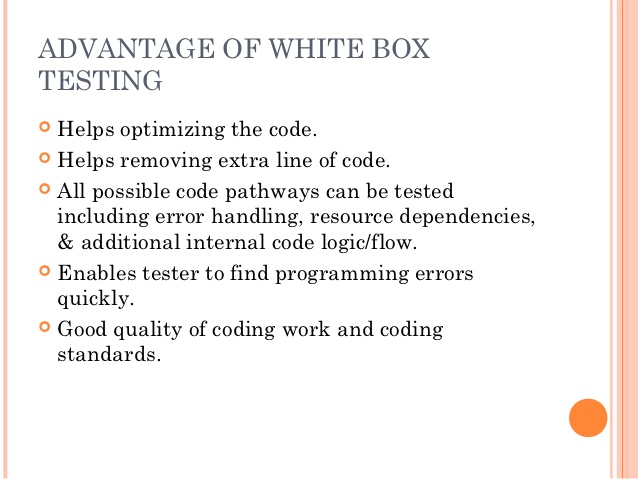 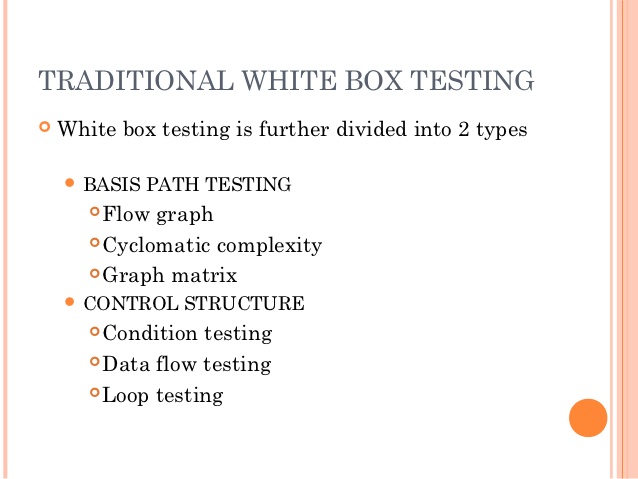 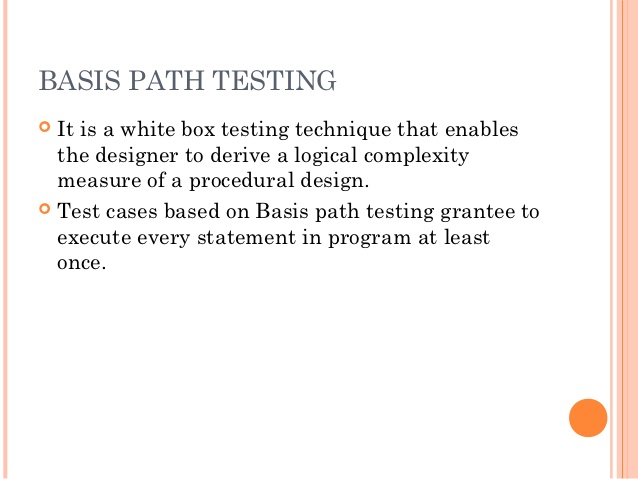 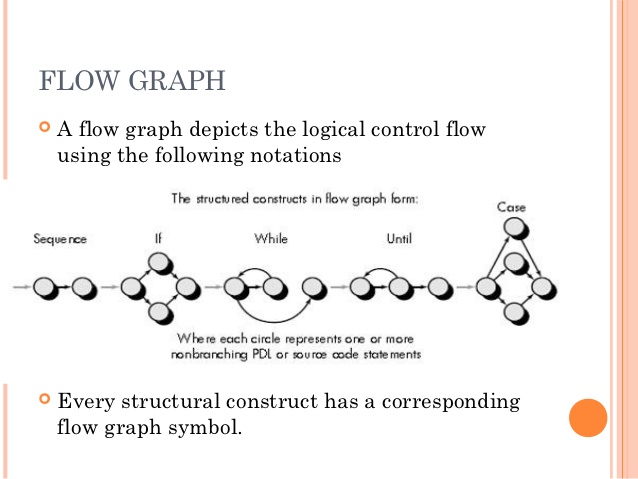 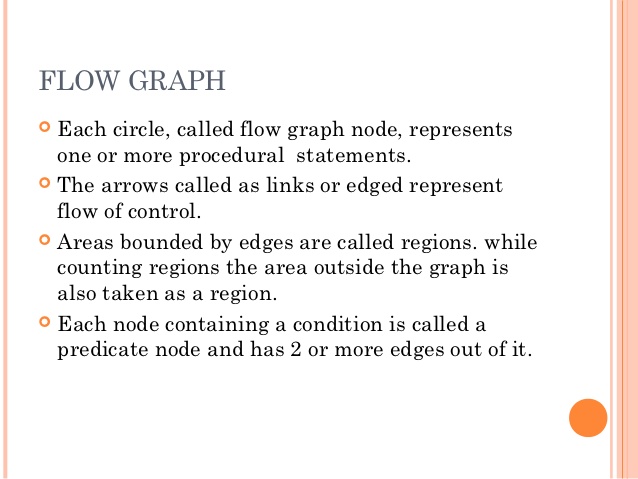 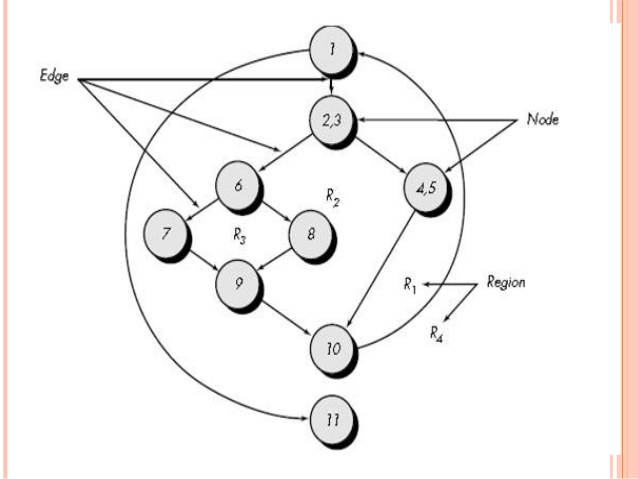 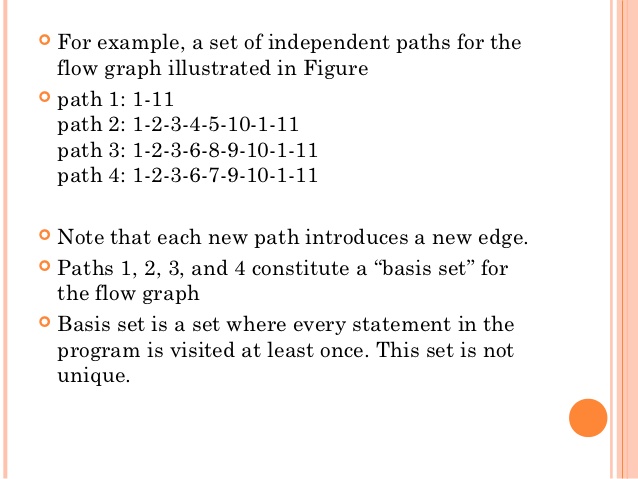 Cyclomatic Complexity
Cyclomatic complexity is a source code complexity measurement that is being correlated to a number of coding errors. It is calculated by developing a Control Flow Graph of the code that measures the number of linearly-independent paths through a program module.
Cyclomatic complexity = E - N + 2  or P+1
where, 
E = number of edges in the flow graph. 
N = number of nodes in the flow graph. 
P = Number of predicate nodes (node that contains condition)
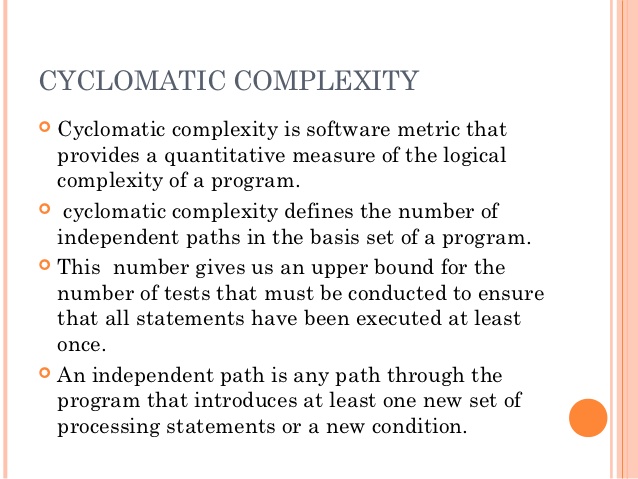 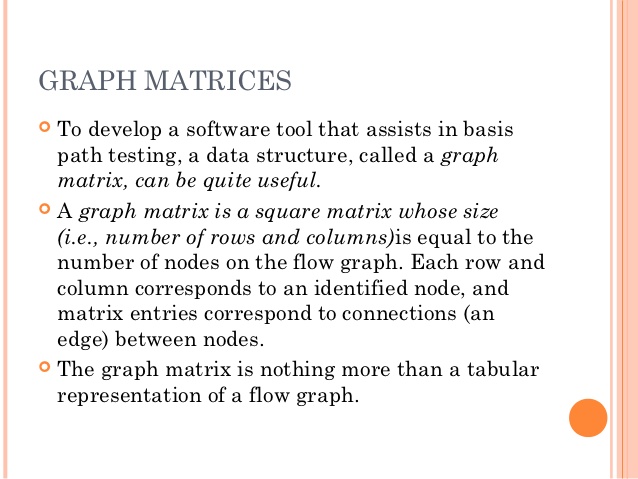 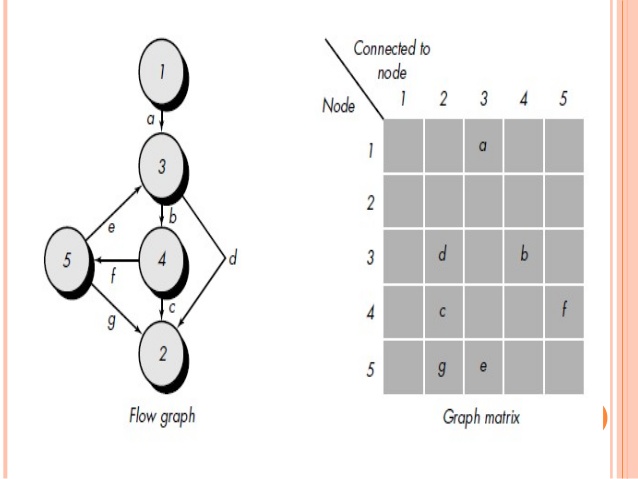 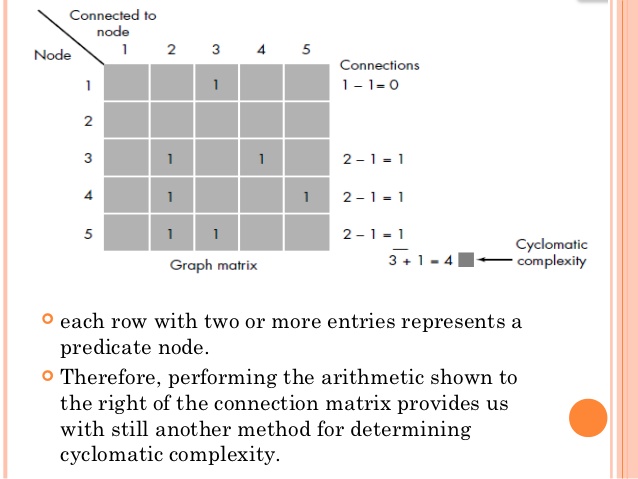 Steps for Basis Path testing

The basic steps involved in basis path testing: 
Draw a control graph 
Calculate Cyclomatic complexity  
Find a basis set of paths
Generate test cases to exercise each path
Flow graph notation for a program:
Example 1:
IF A = 10 THEN 
	IF B > C THEN 
		A = B 
	ELSE 
		A = C 
	ENDIF
ENDIF 
Print A 
Print B 
Print C
Cyclomatic complexity is 8 - 7 + 2 = 3 or 2+1=3
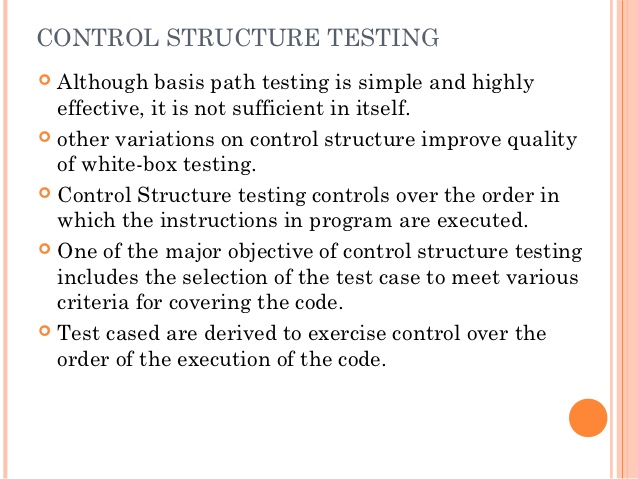 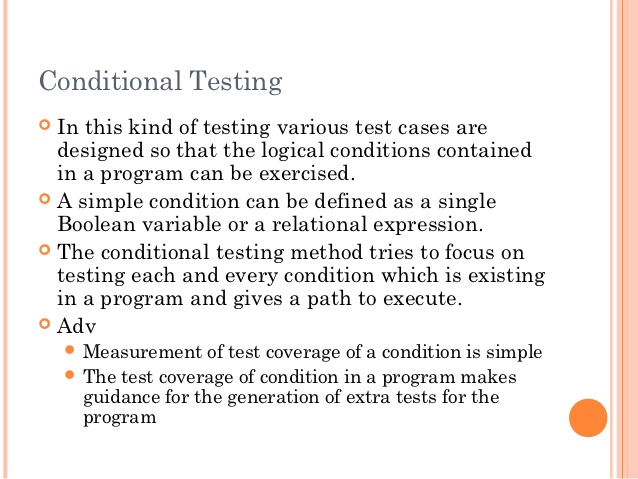 The common types of logical conditions that are tested using condition testing are-
A relation expression, like E1 op E2 where ‘E1’ and ‘E2’ are arithmetic expressions and ‘OP’ is an operator.
A simple condition like any relational expression preceded by a NOT (~) operator. For example, (~E1) where ‘E1’ is an arithmetic expression and ‘a’ denotes NOT operator.
A compound condition consists of two or more simple conditions, Boolean operator, and parenthesis.For example, (E1 & E2)|(E2 & E3) where E1, E2, E3 denote arithmetic expression and ‘&’ and ‘|’ denote AND or OR operators.
A Boolean expression consists of operands and a Boolean operator like ‘AND’, OR, NOT.For example, ‘A|B’ is a Boolean expression where ‘A’ and ‘B’ denote operands and | denotes OR operator.
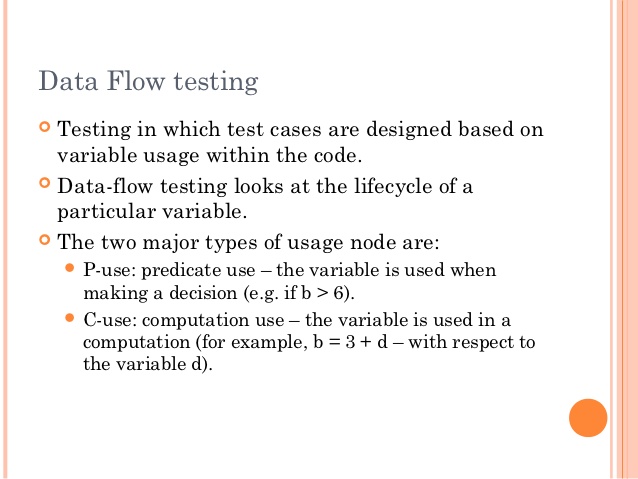 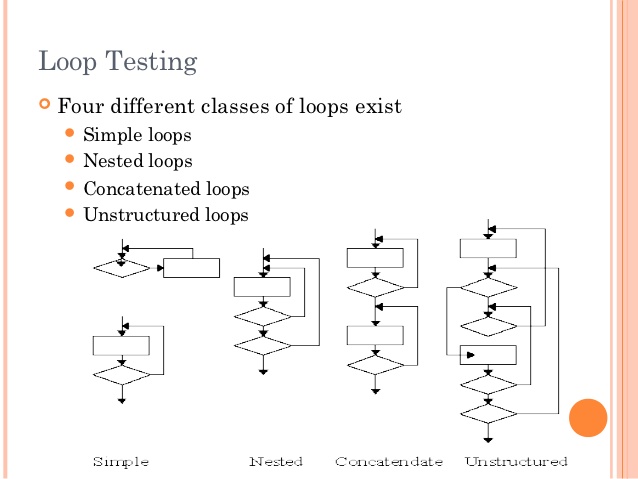